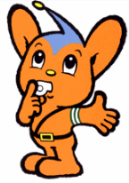 令和５年１０月
志村交通安全情報
志村署
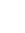 軽貨物車と歩行者の
交通死亡事故が発生！
令和５年10月3日（火）午後１１時
４０分頃、板橋区内の信号機がある交差点において、軽貨物車と歩行者が衝突する
交通事故が発生し、歩行者の男性
（７０歳代）が亡くなりました。
【概要図】
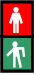 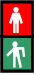 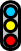 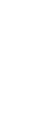 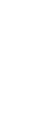 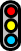 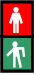 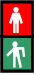 ※概要図は、事故当時者の実際の責任や過失の軽重を表したものではありません。
ドライバーのみなさん
☆　運転する時は、交通ルールを守り、急がずゆとりを持った運転を
　 しま しょう。

☆　無理な追い越し・追い抜き運転はやめましょう。
歩行者のみなさん
☆　横断歩道を渡る時は、周囲の安全確認を行いましょう。

☆　夕暮れ時や夜間に外出する際は、明るく目立つ服装と反射材を
　活用しましょう。
志村警察署交通総務係 ℡０３－３９６６－０１１０（内４１１２）
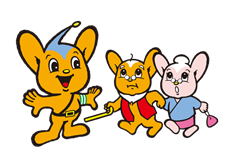 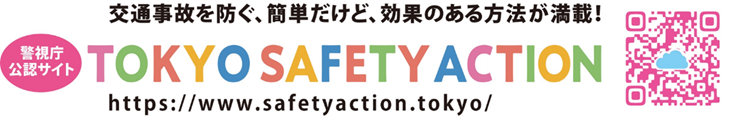